Current State
Proposed improvement
Flow 1: Request/Reply
Flow 1: Request/Reply
Flow 2i – GINI proceeds
Flow 2ii – Connection Recorded
Flow 2ii – Connection Recorded
Network Programming models
Handle connections in a separate OS process
Handle connections in a separate thread
Use non-blocking system calls to handle all connections in one thread.
Dispatcher- Why Twisted?
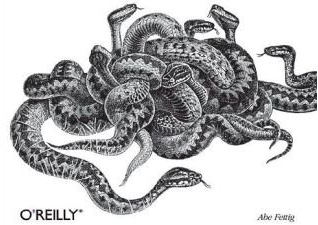 GINI already in Python
Available Win/Linux 
Networking libraries
Flexibility
Available source code
Stability
Security (high-level language)